Autor: Mgr. Jana Pavlůsková
Datum: květen 2012
Ročník: 6.
Vzdělávací oblast: Matematika a její aplikace
Vzdělávací obor: Matematika a její aplikace
Tematický okruh: Geometrie v rovině a v prostoru
Téma: Trojúhelník
Anotace: Prezentace zavádí pojem těžnice trojúhelníku a ukazuje jejich vlastnosti.
Těžnice trojúhelníku
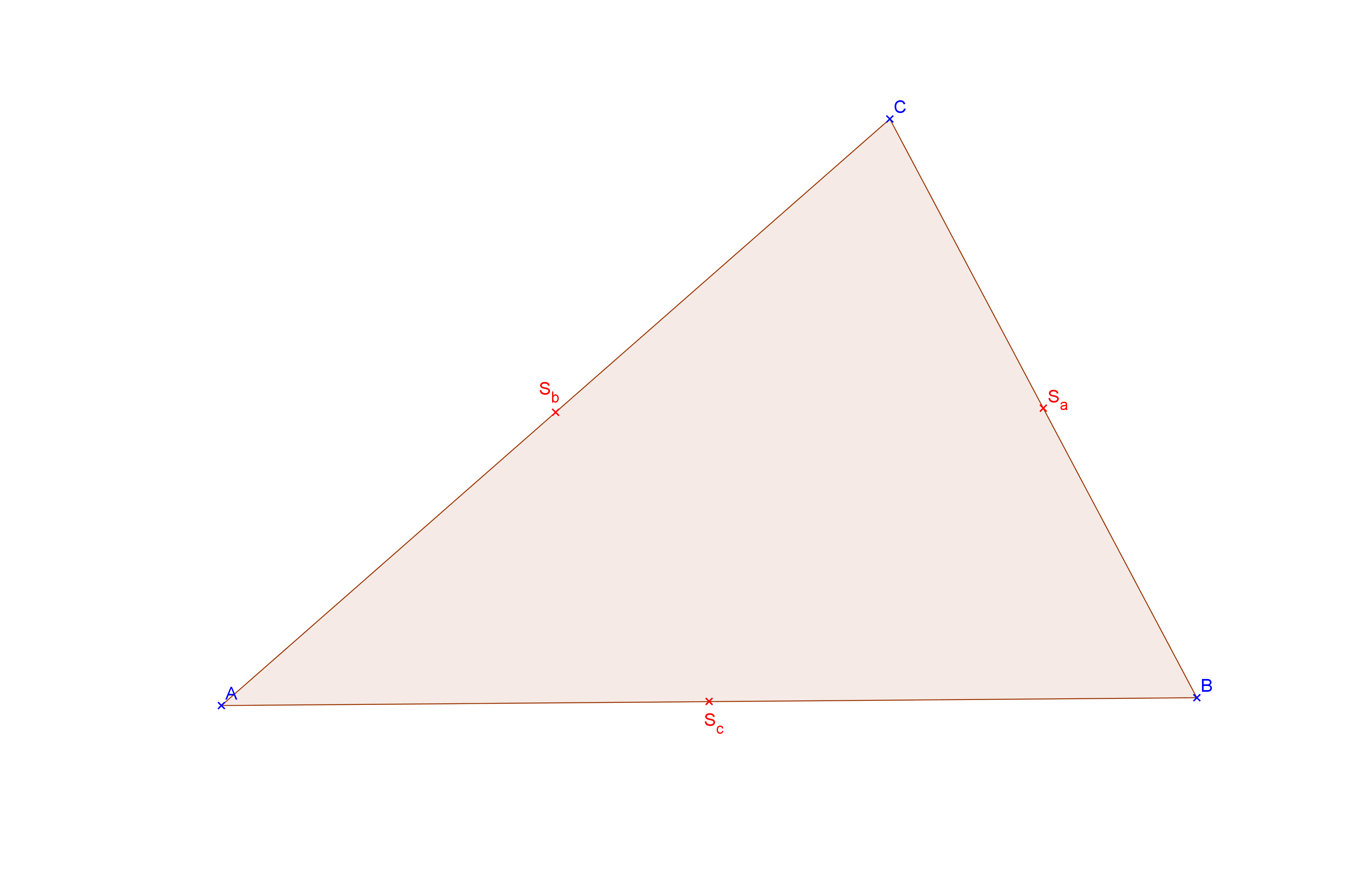 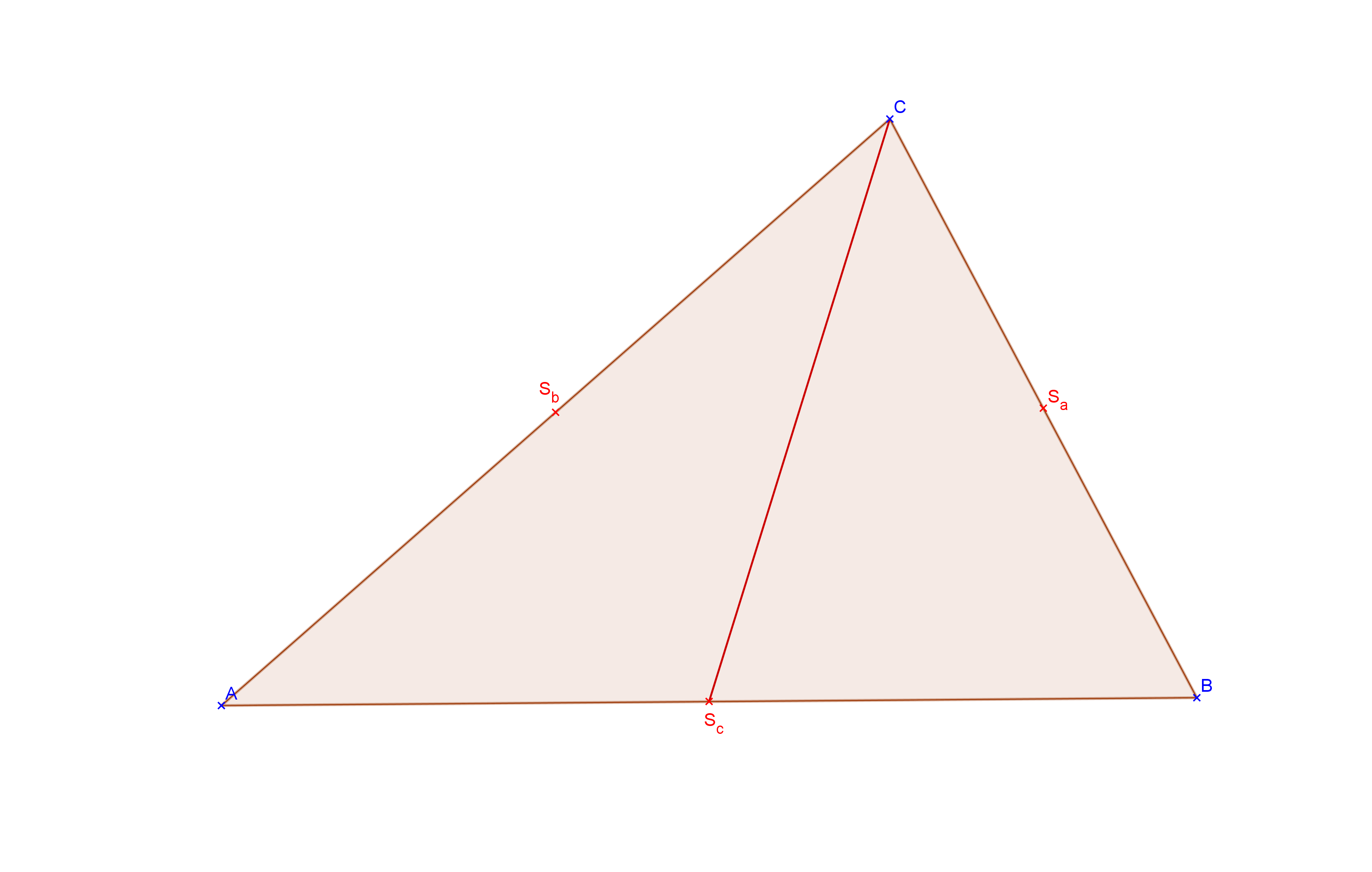 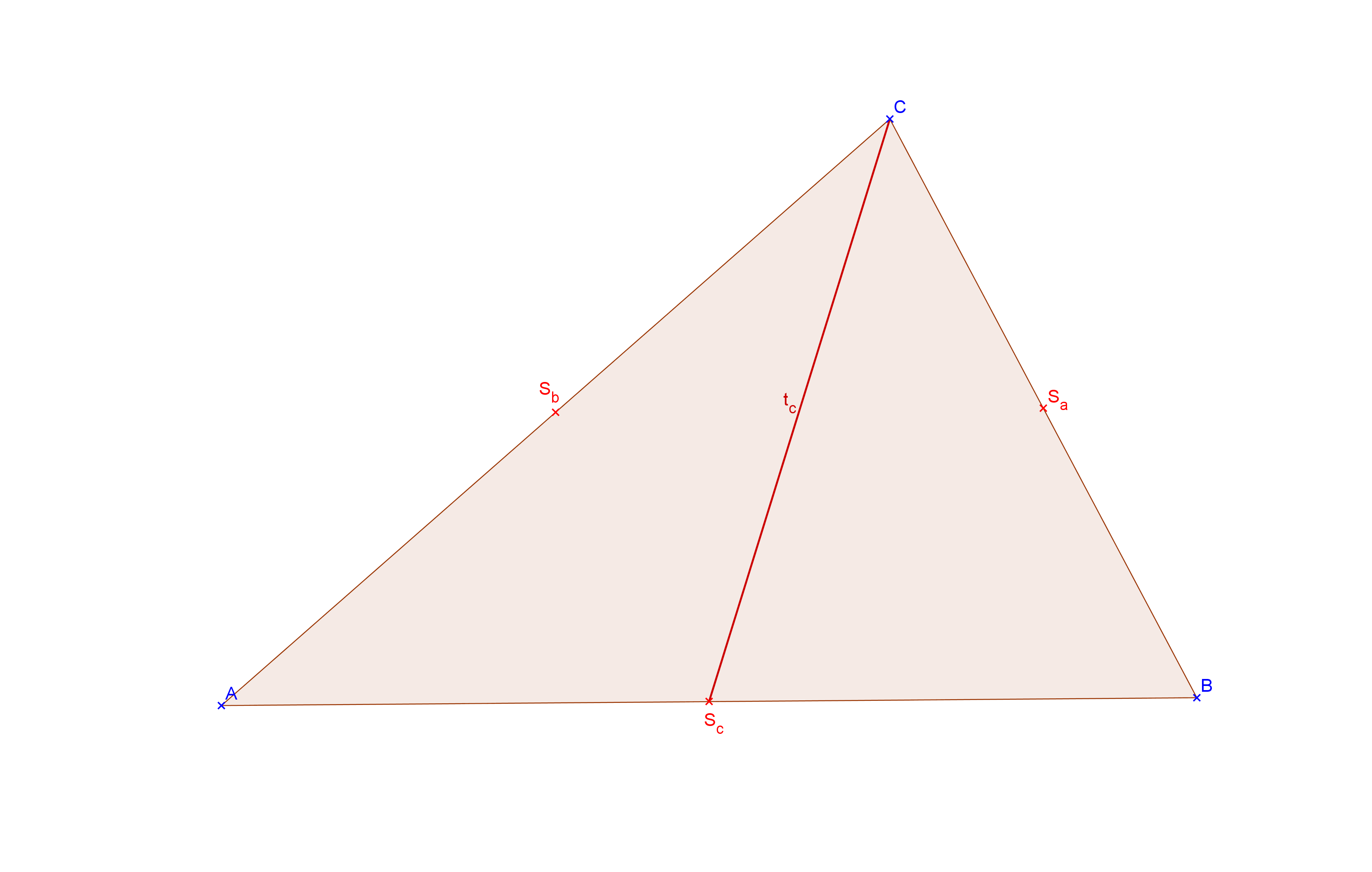 TĚŽNICE spojuje vrchol trojúhelníku se středem protější strany.
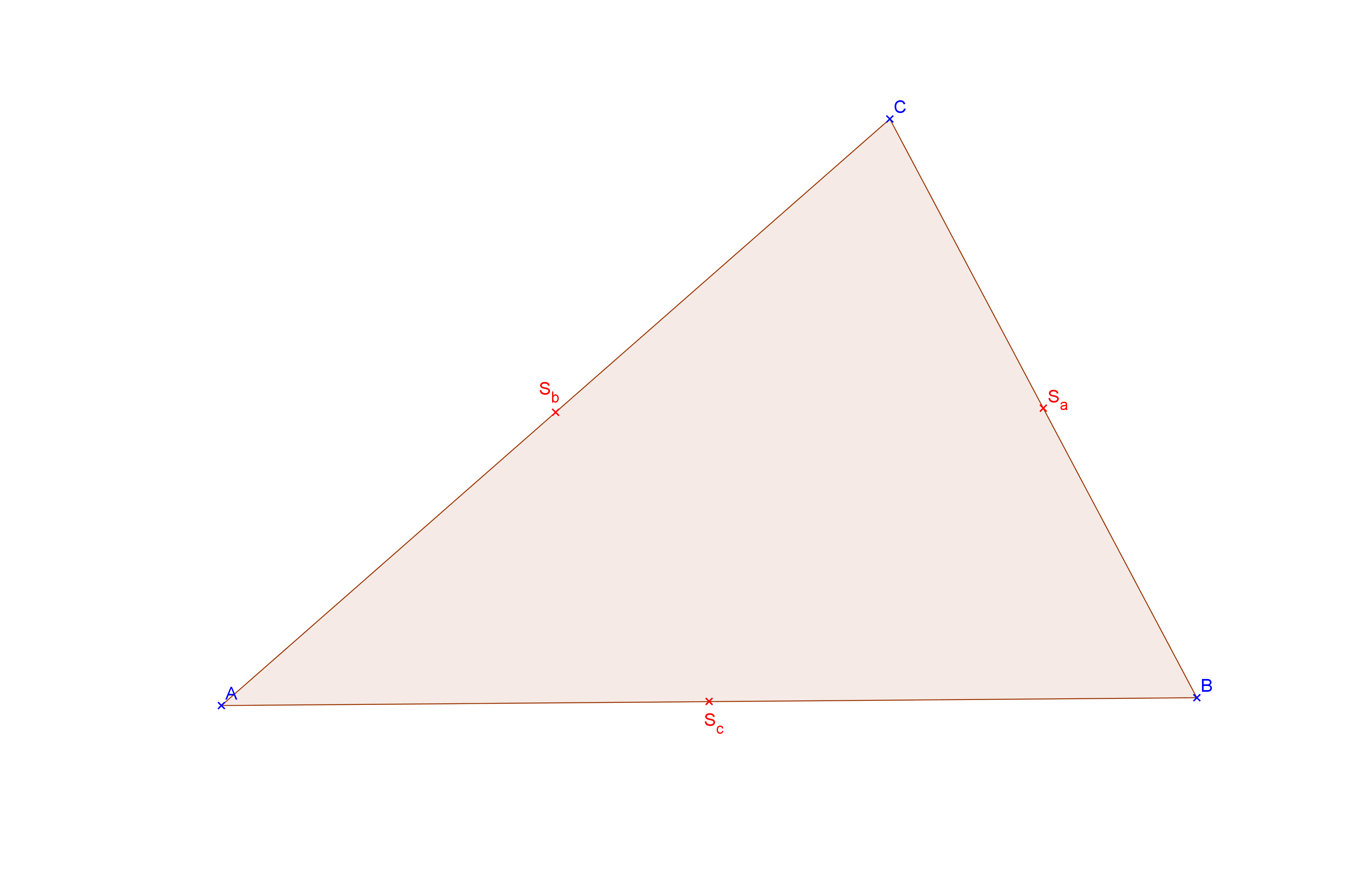 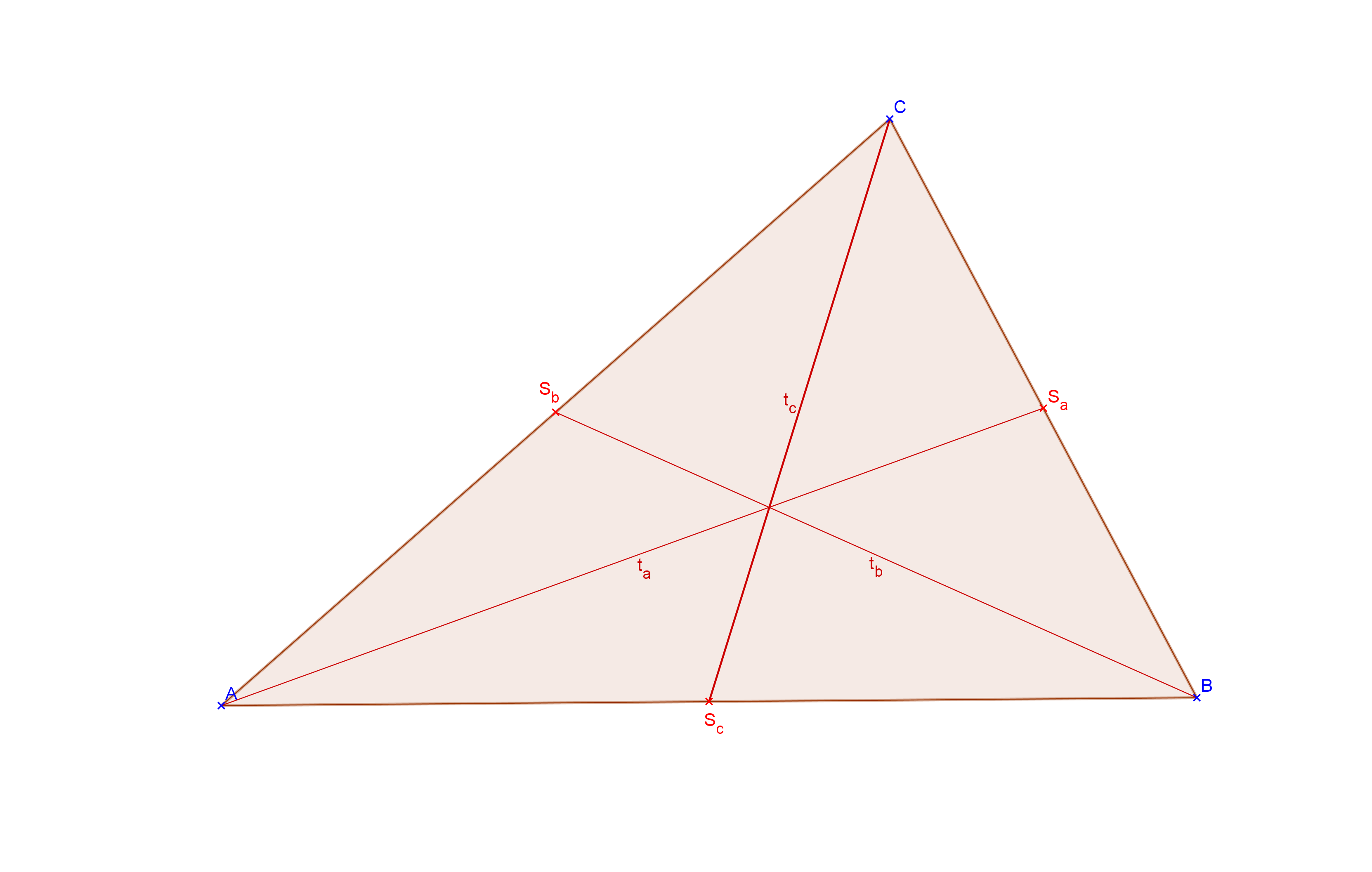 Trojúhelník má tři těžnice.
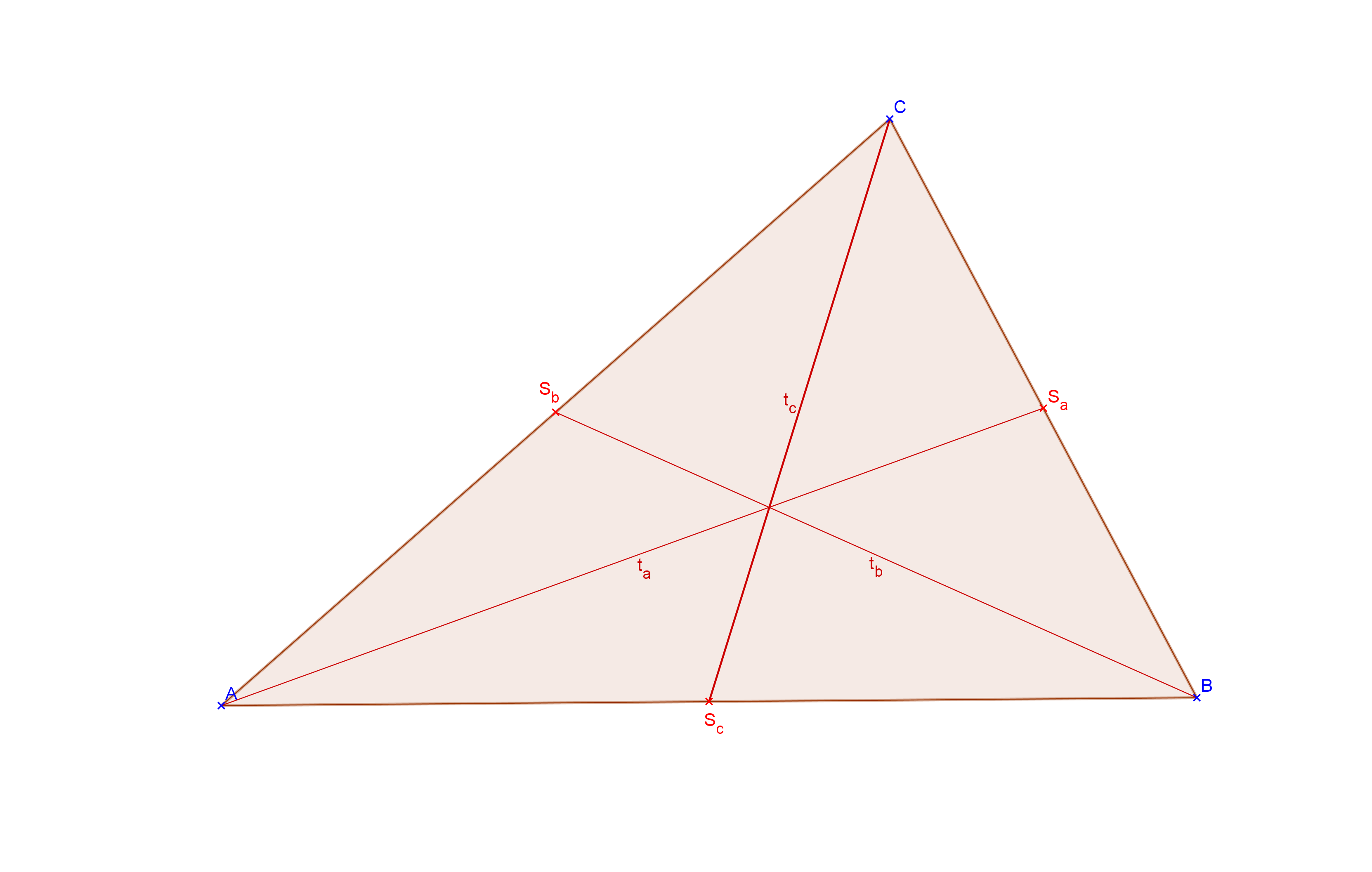 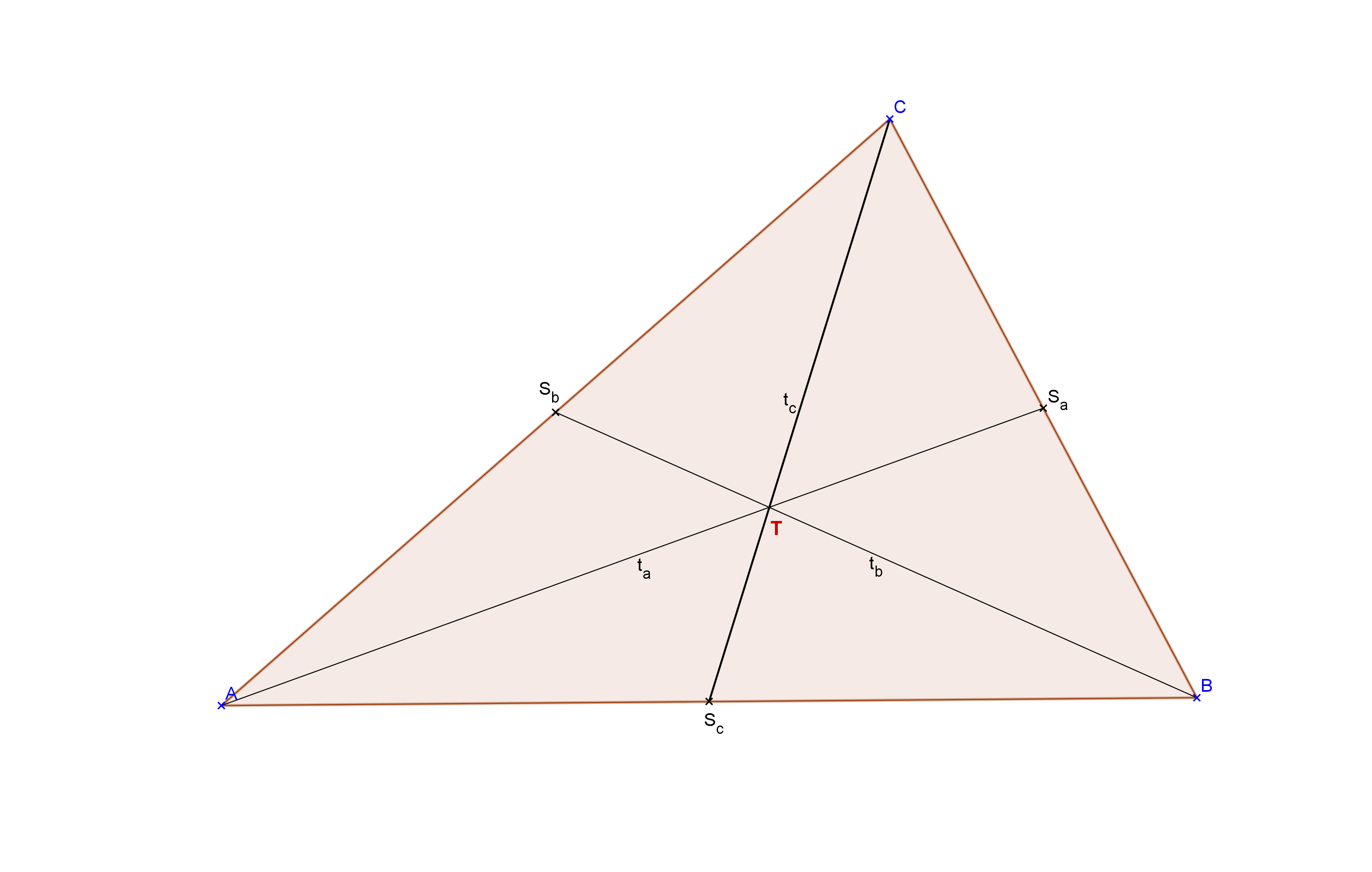 Těžnice se protínají v jednom bodě, který se nazývá TĚŽIŠTĚ.
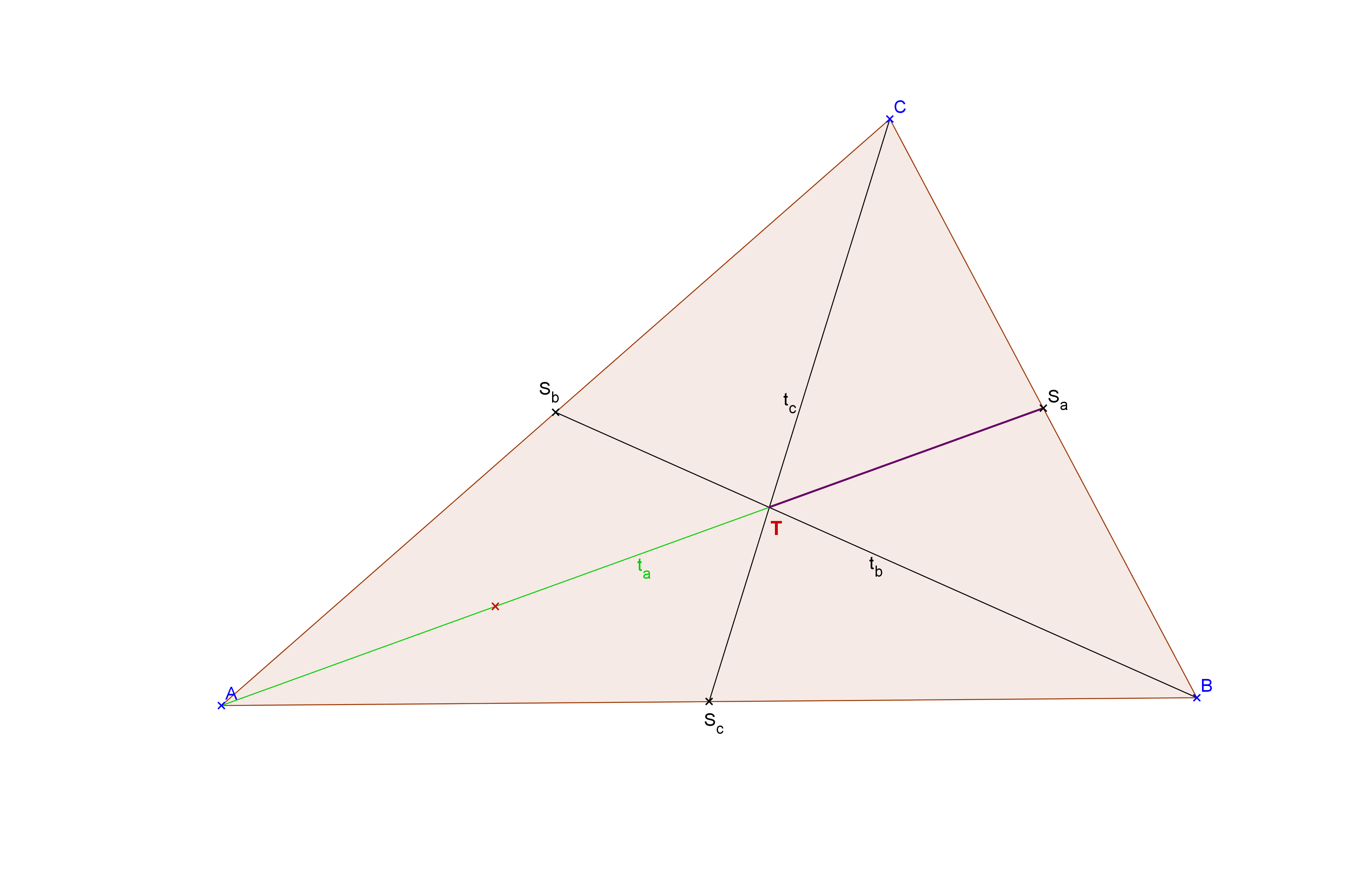 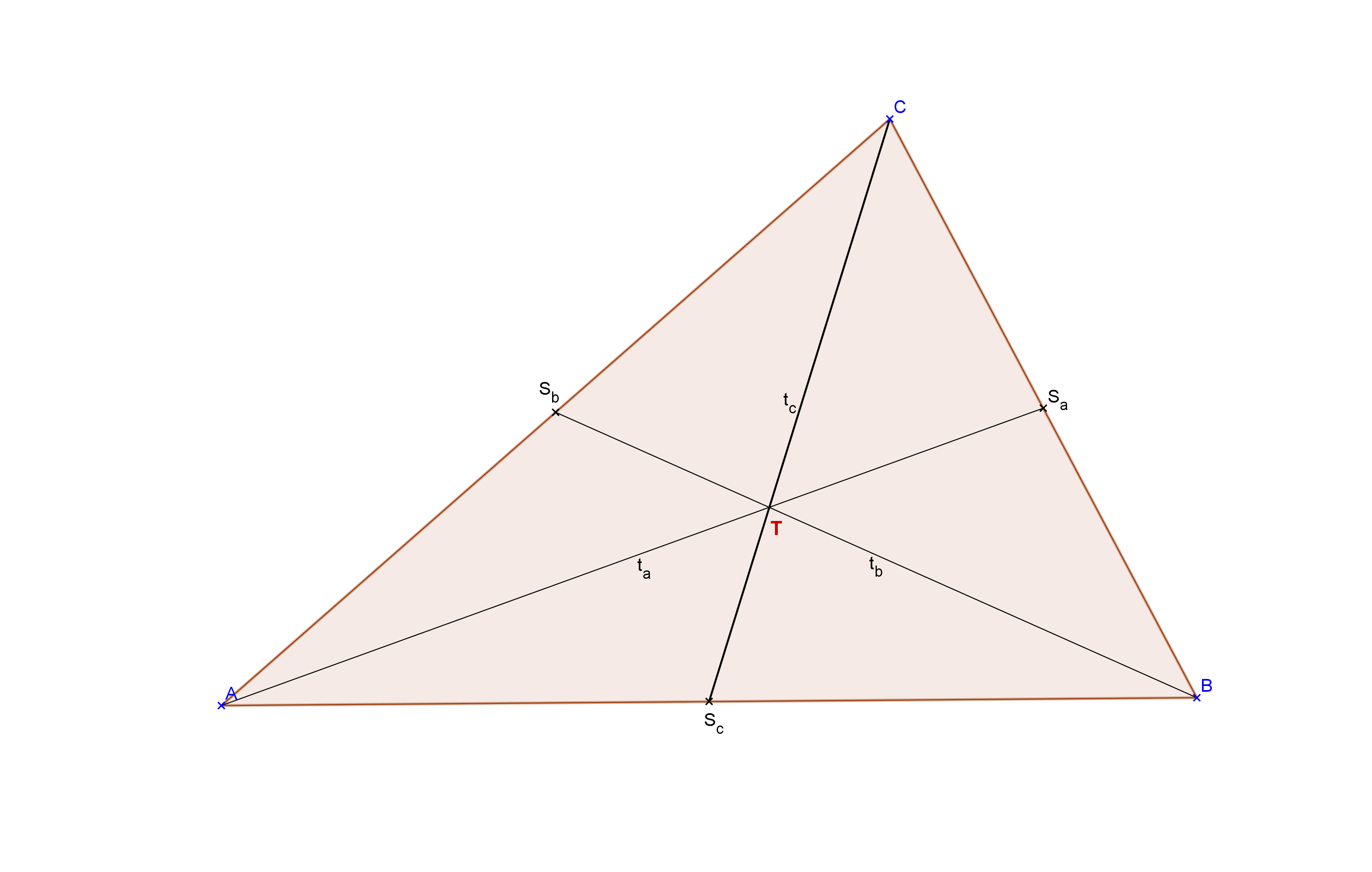 Těžiště dělí těžnici na dvě části.
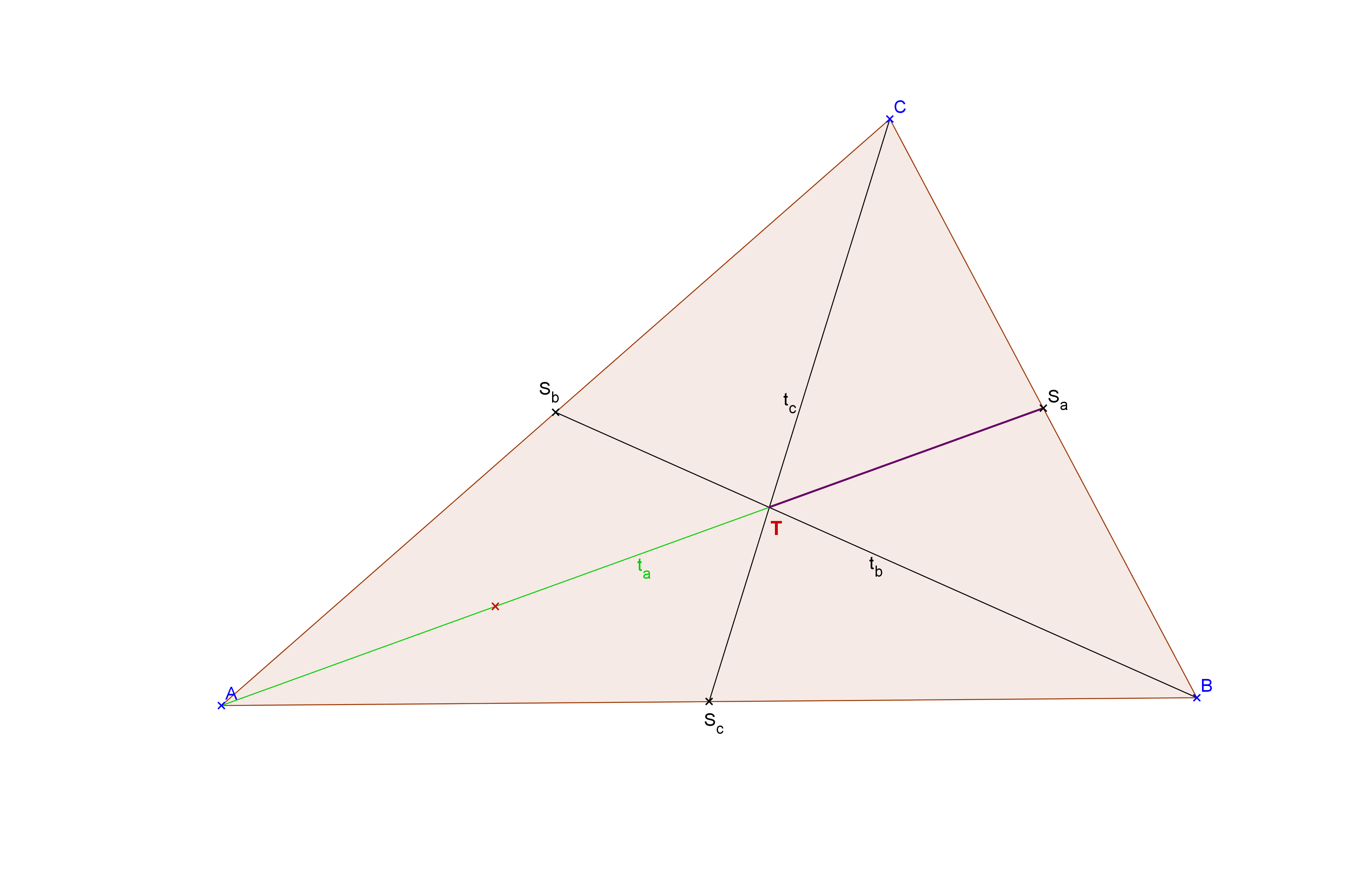 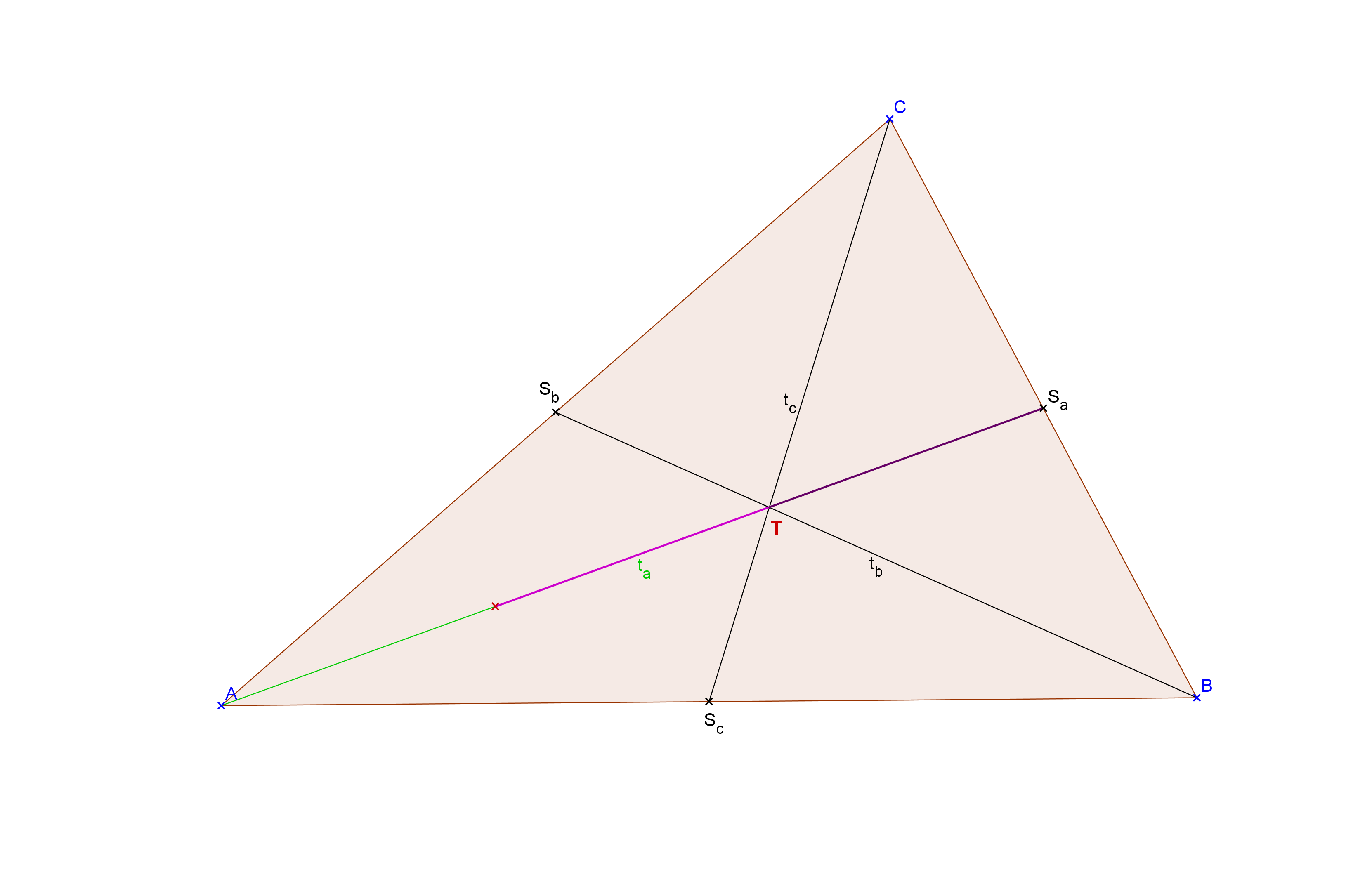 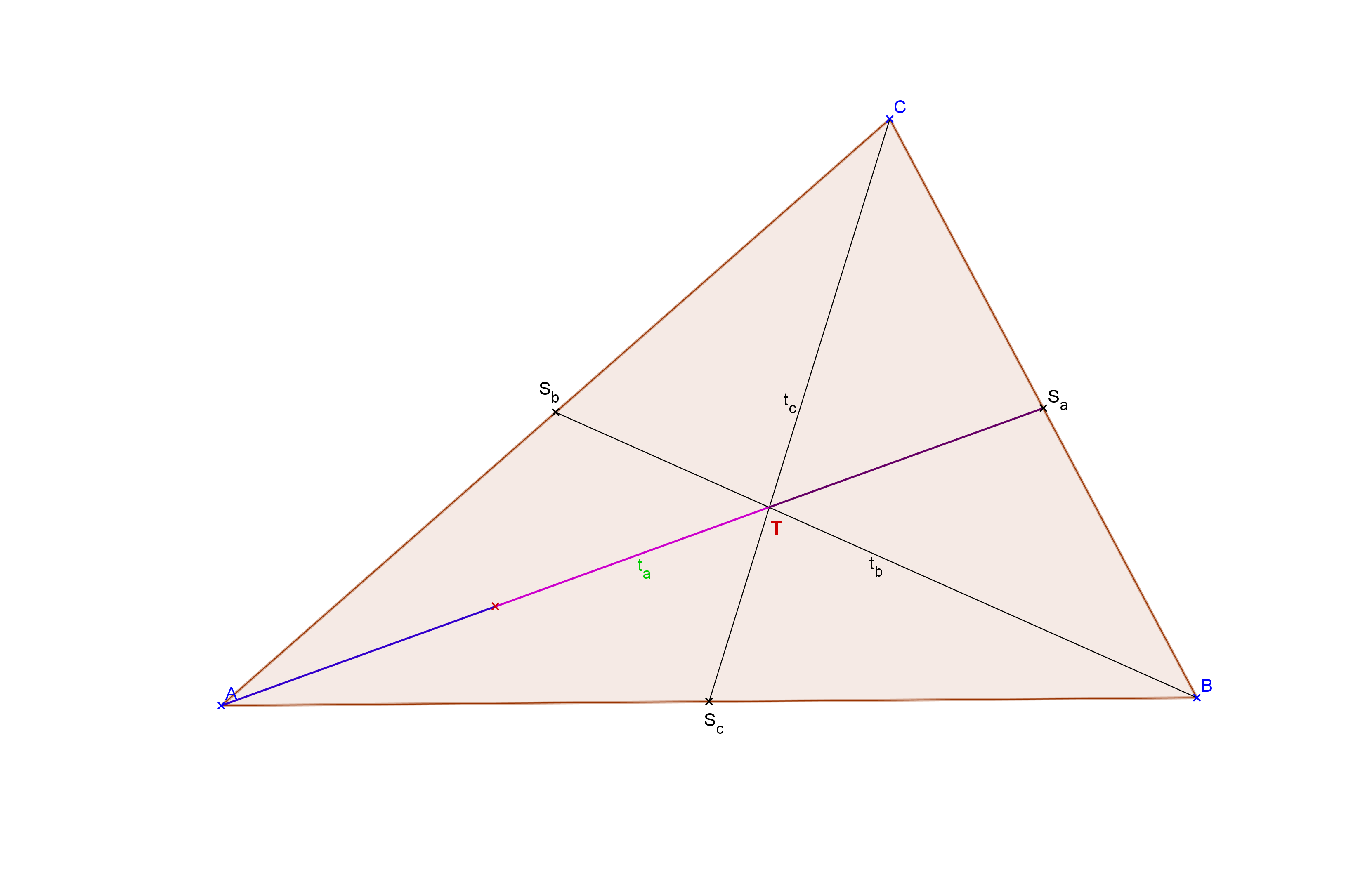 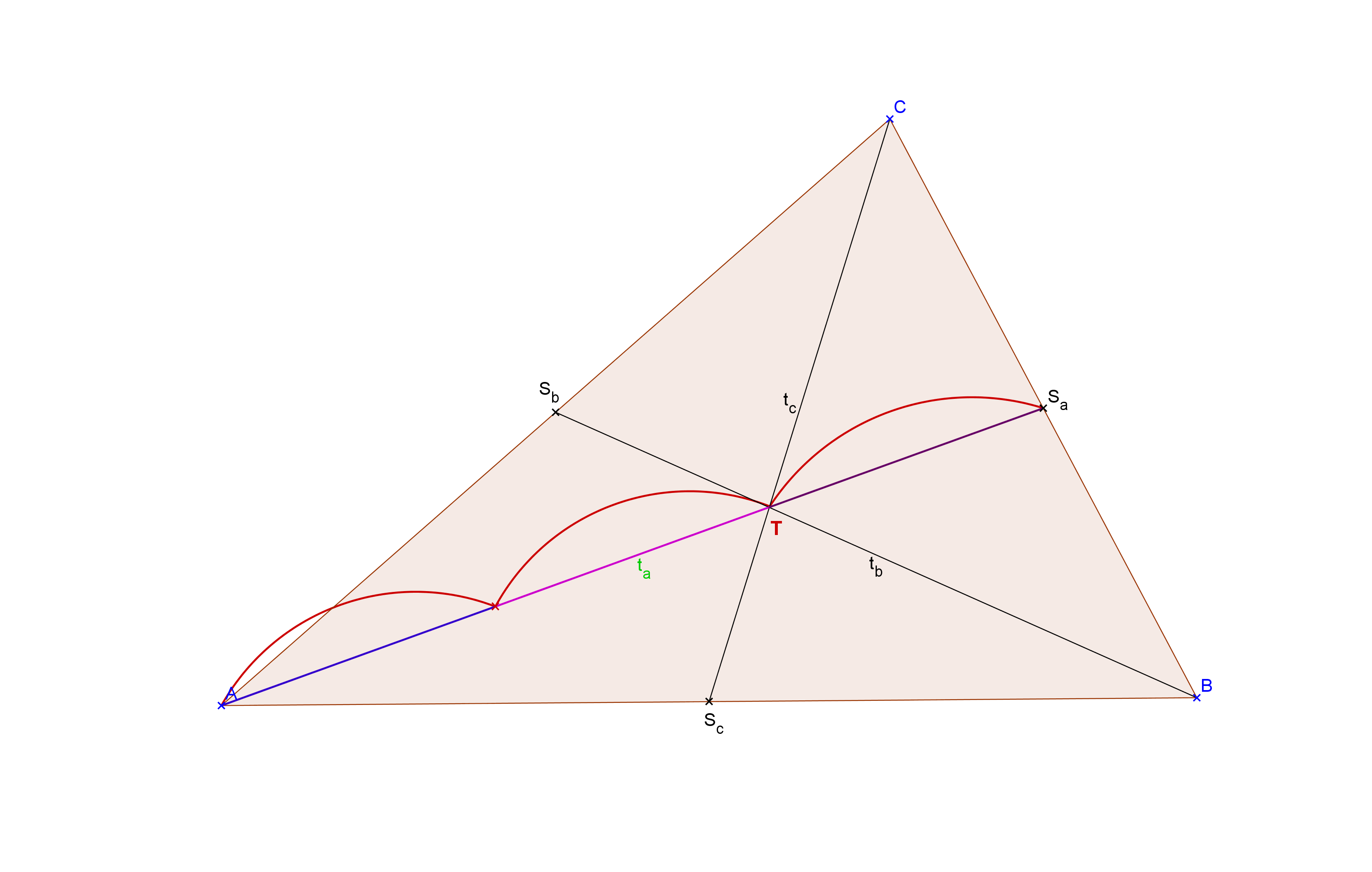 Vzdálenost těžiště od vrcholu je DVAKRÁT VĚTŠÍ než od středu protější strany.
Procvičování

Délky těžnic v trojúhelníku ABC jsou: ta = 6 cm, tb = 2,4 cm, 
        tc = 4,8 cm. Urči vzdálenost těžiště od vrcholů A, B, C.

Sestroj ( bez postupu) trojúhelník ABC, jestliže: a = 5 cm, ta = 6,2 cm, β = 60°.

Sestroj trojúhelník ABC, jestliže c = 6,8 cm, tb = 6 cm, tc = 7,2 cm.